Distribution Function properties
Density Function
We define the derivative of the distribution function FX(x) as the probability density function fX(x).
Binomial
Let 0 < p < 1,   N = 1, 2,...,   then the function
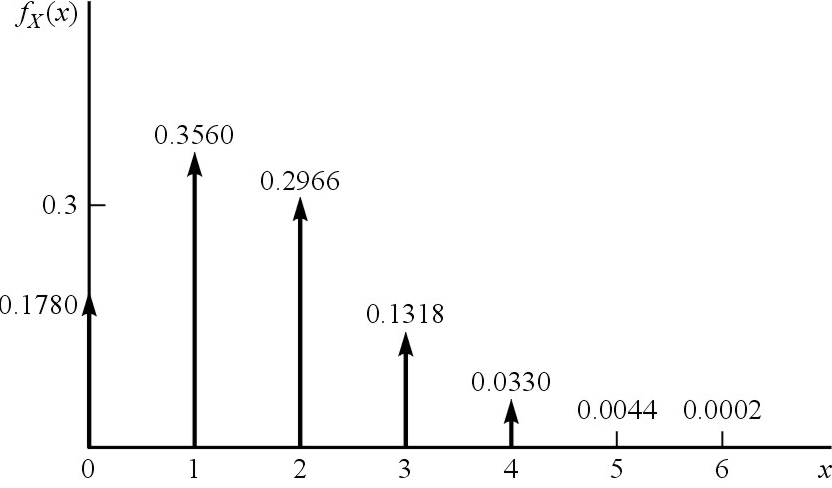 is called the binomial density function.
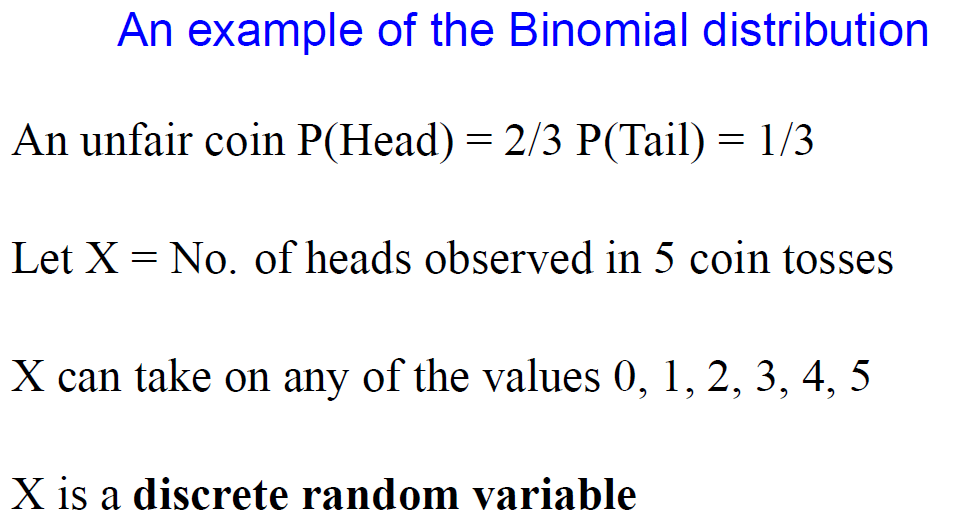 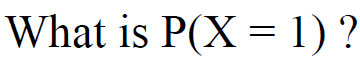 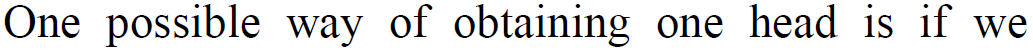 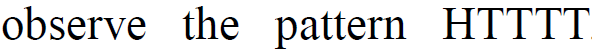 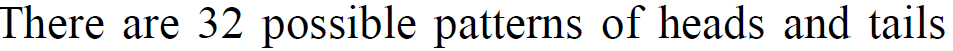 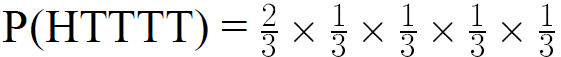 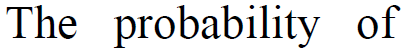 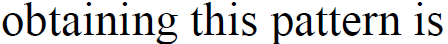 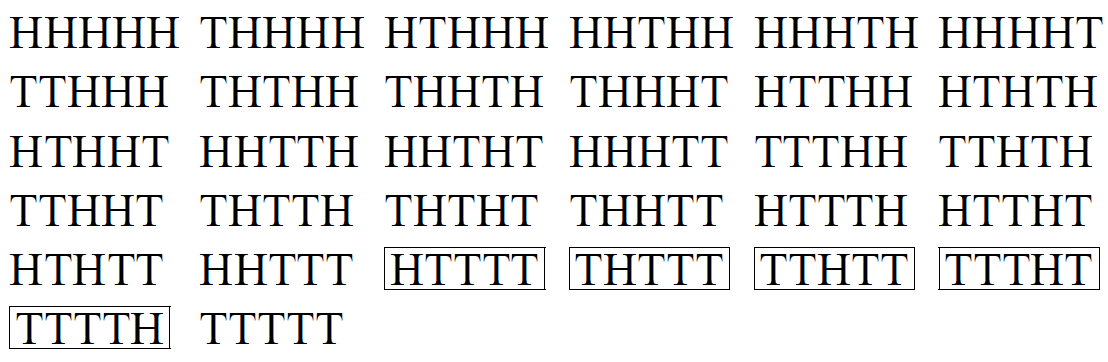 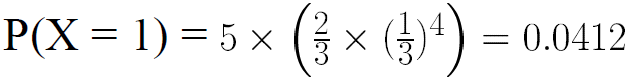 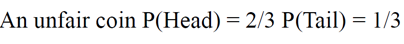 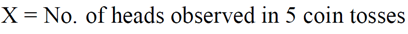 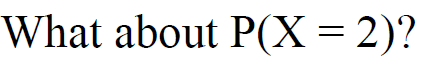 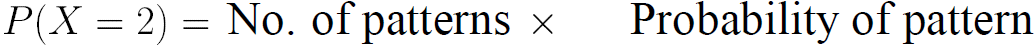 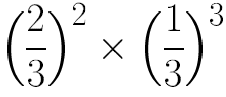 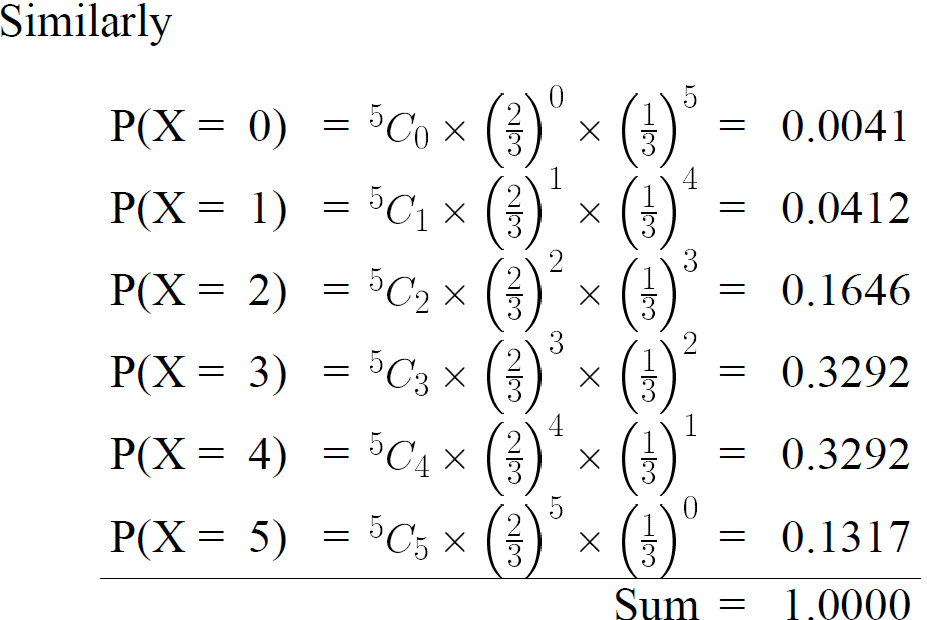 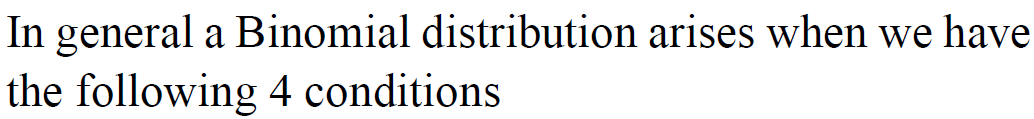 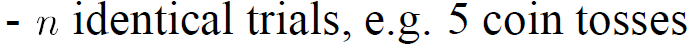 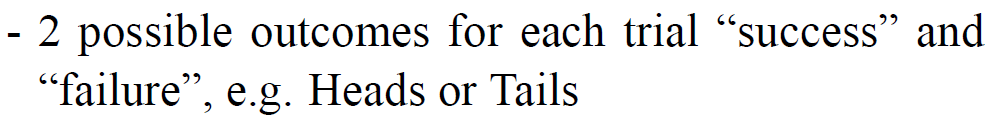 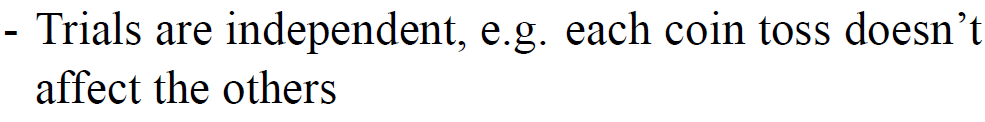 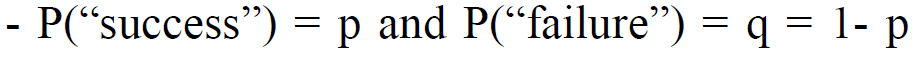 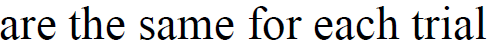 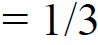 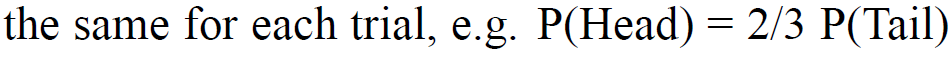 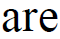 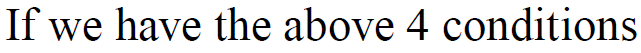 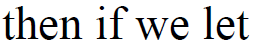 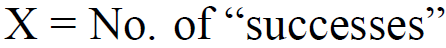 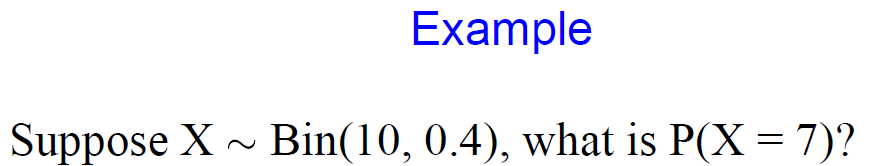 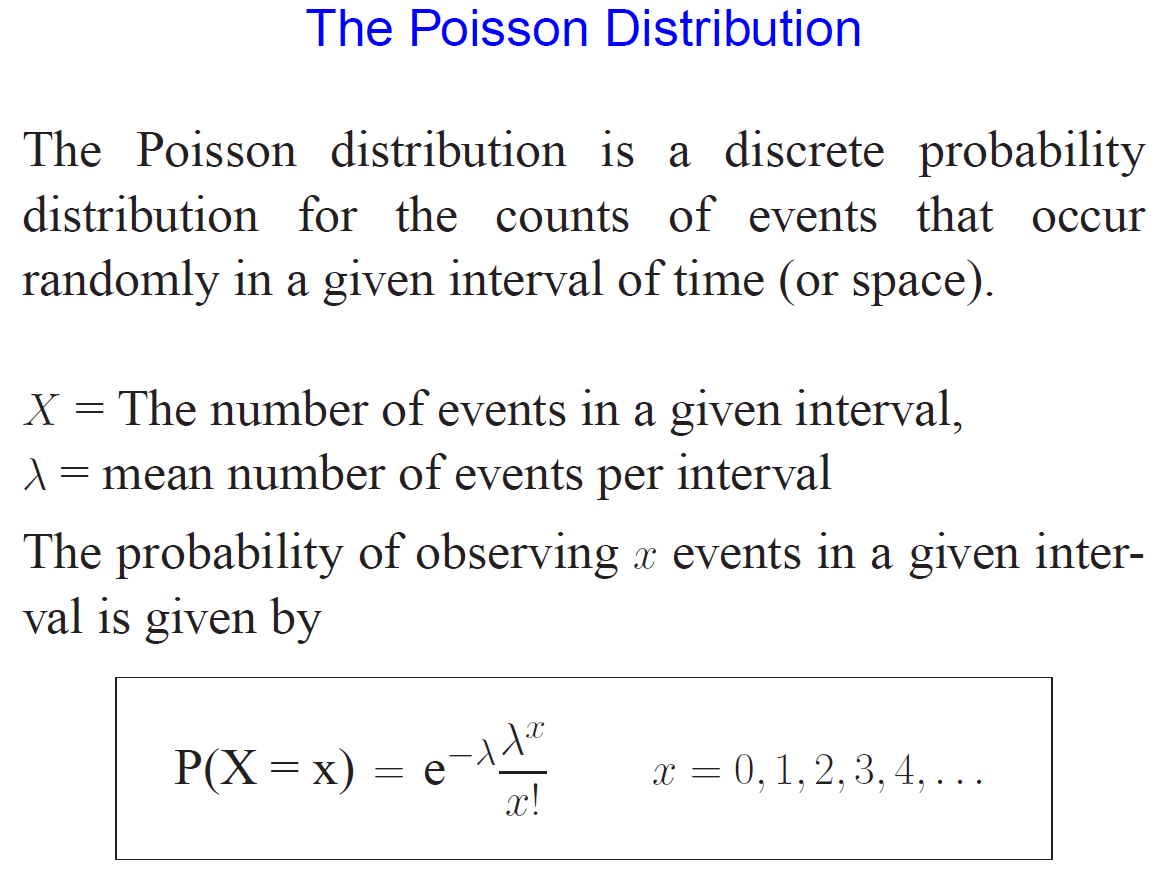 In our book
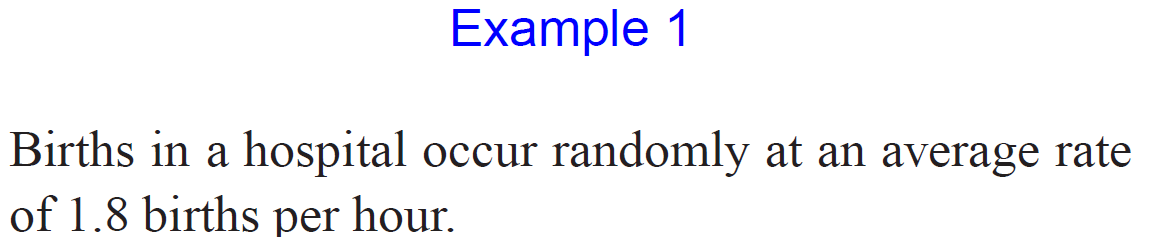 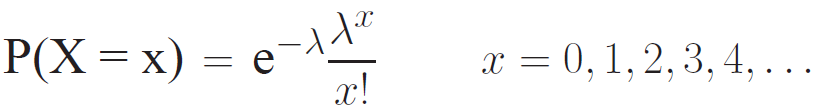 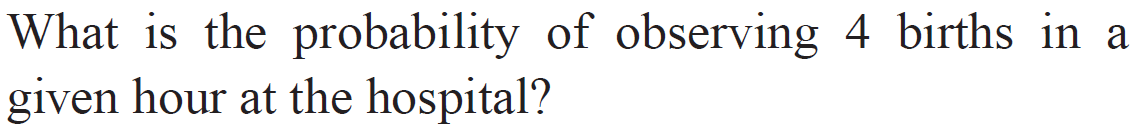 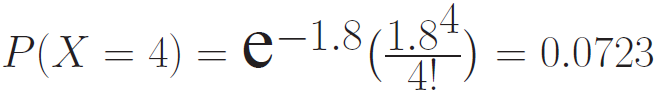 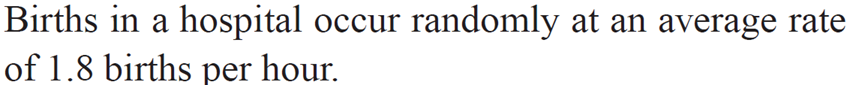 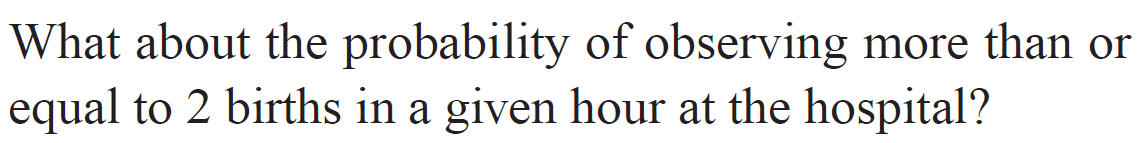 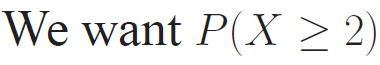 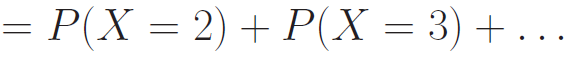 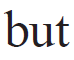 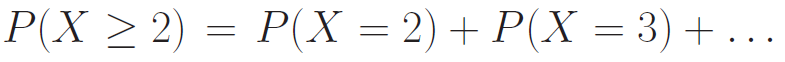 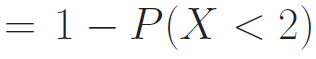 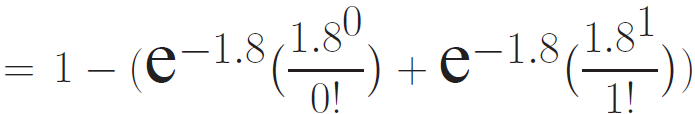 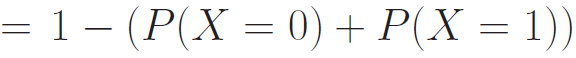 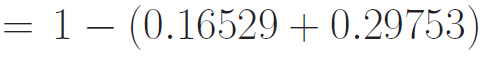 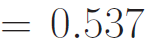 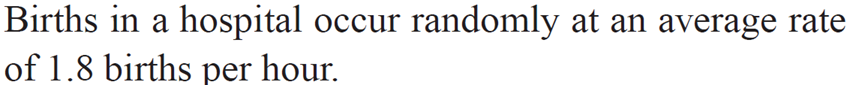 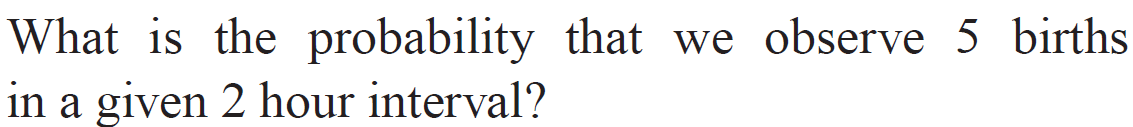 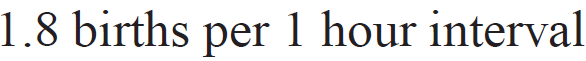 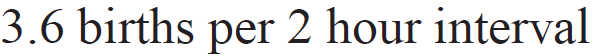 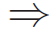 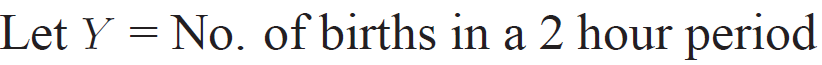 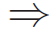 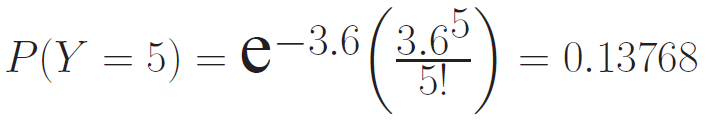 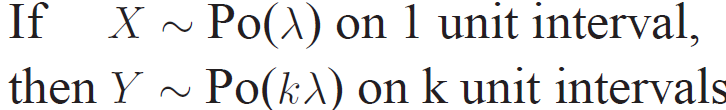 The Gaussian Random Variable
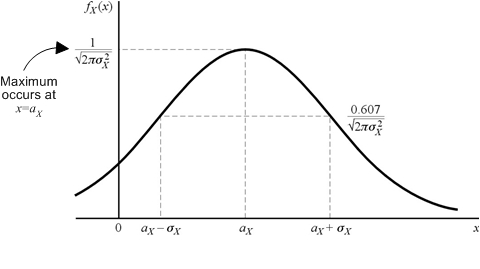 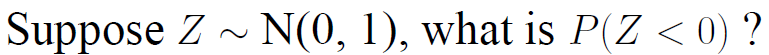 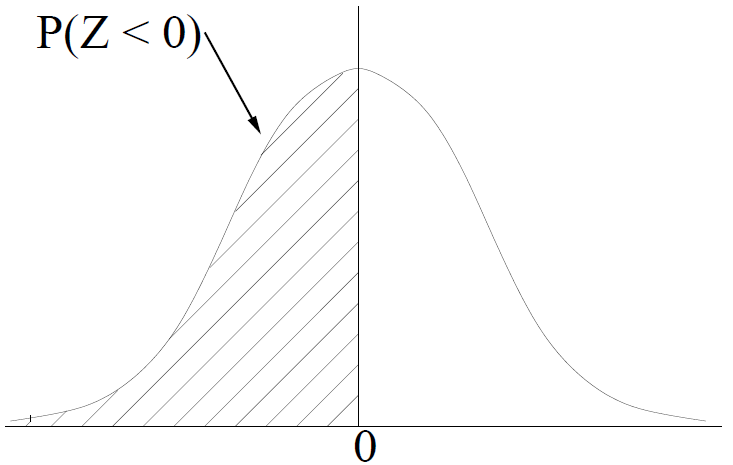 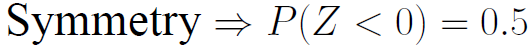 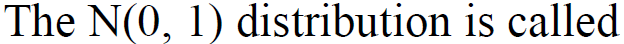 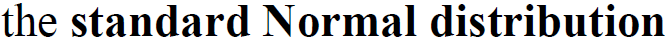 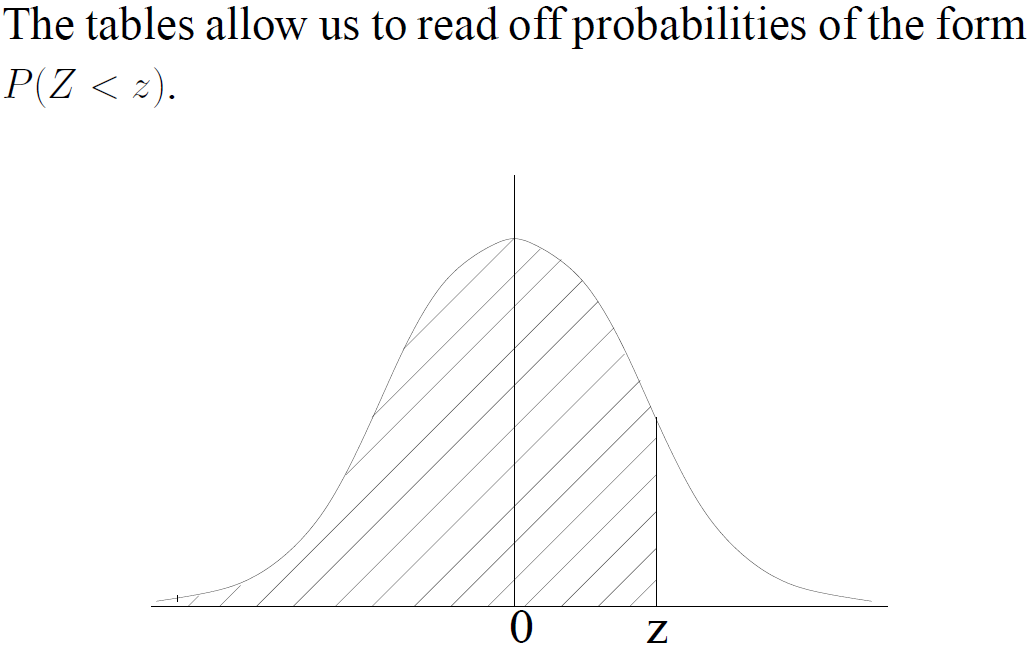 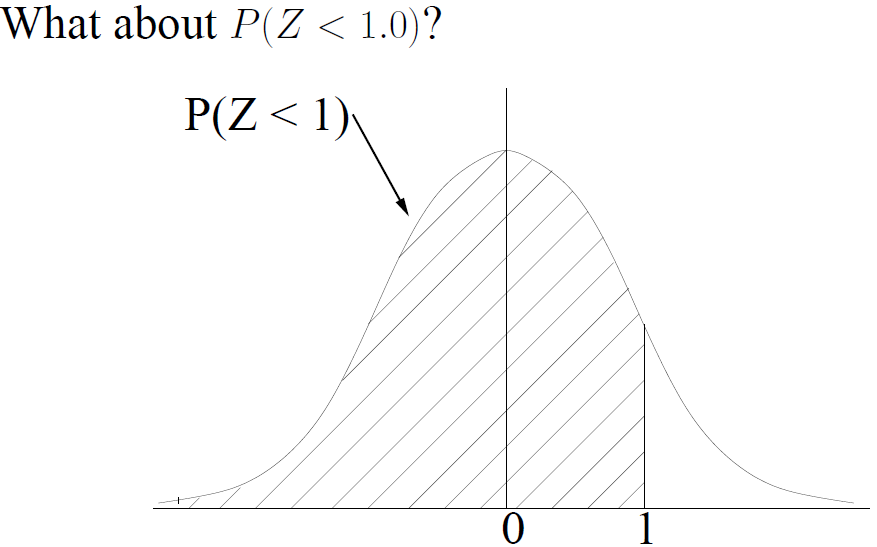 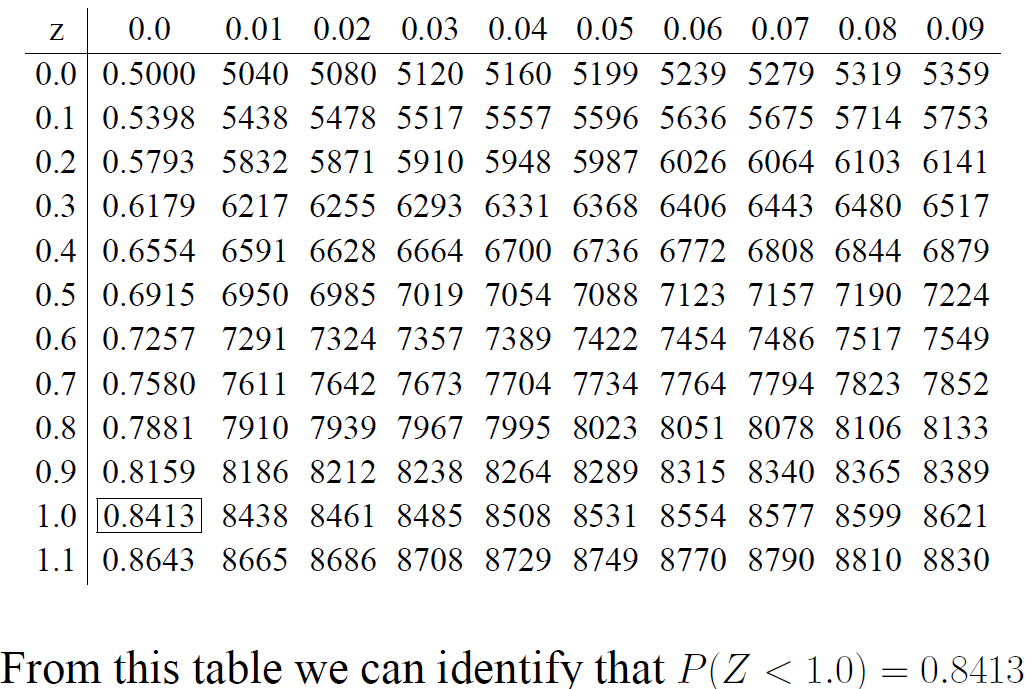 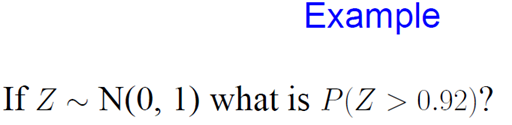 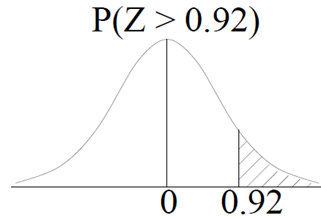 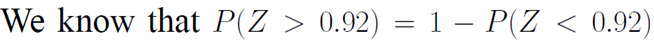 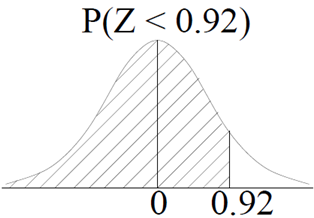 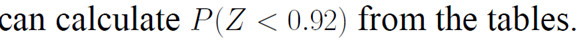 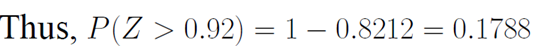 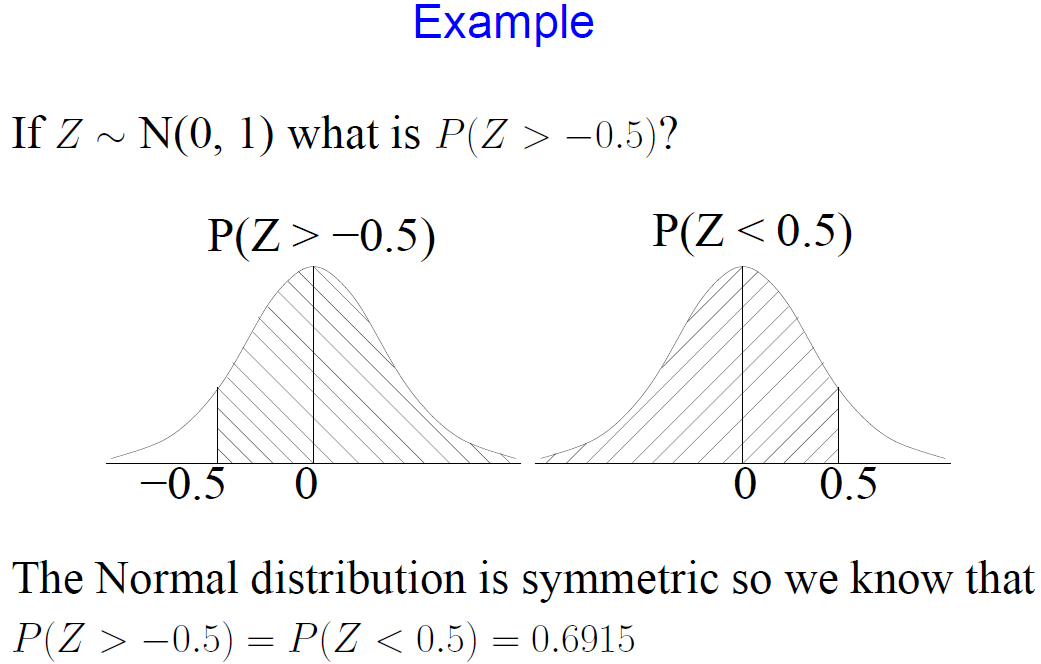 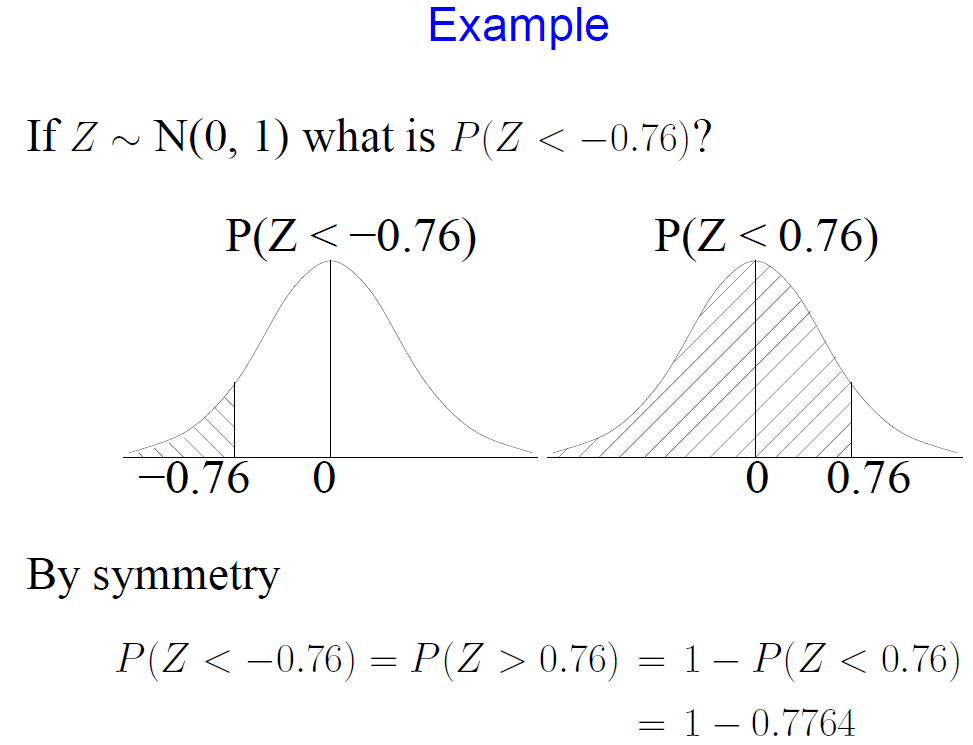 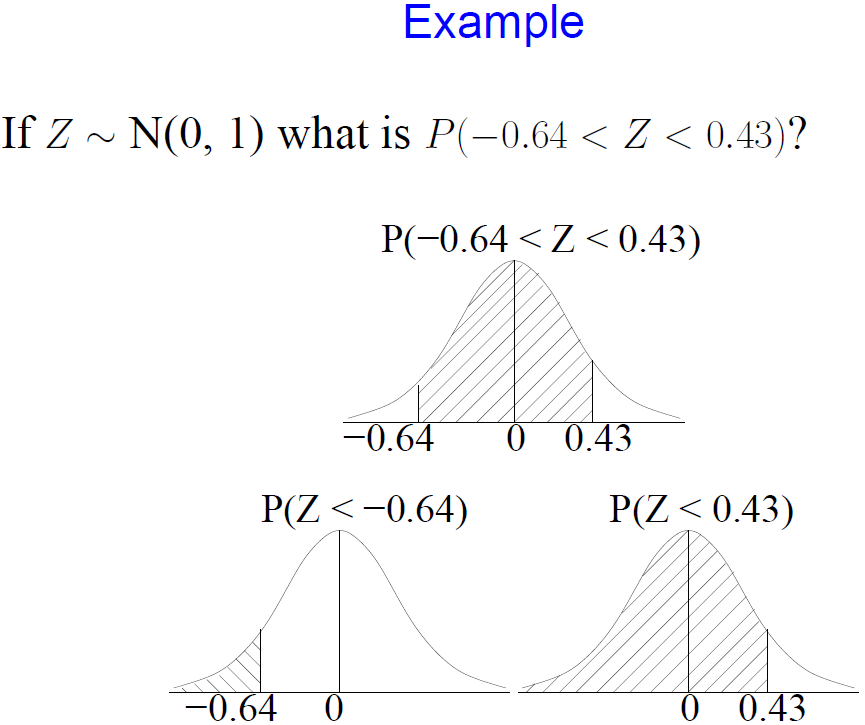 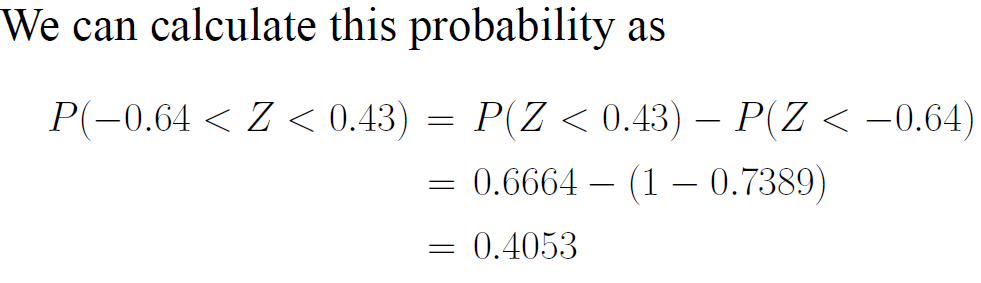 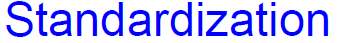 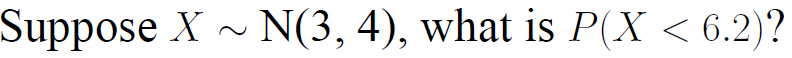 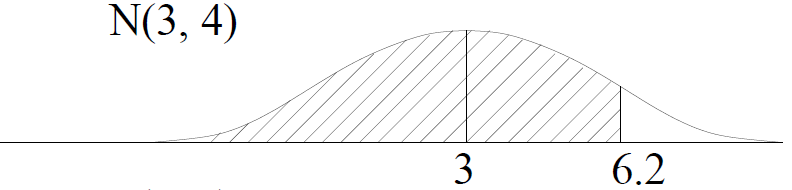 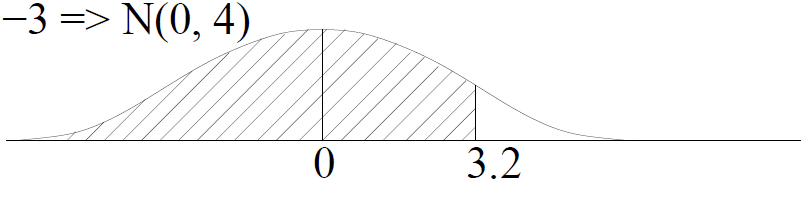 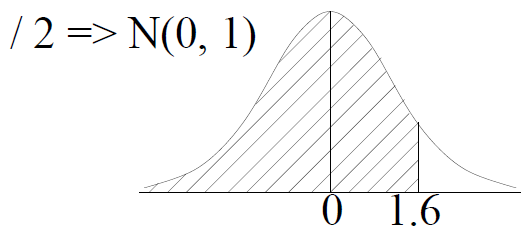 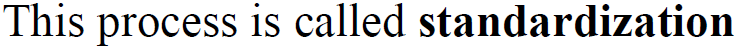 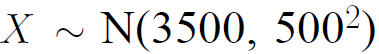 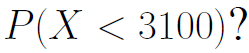 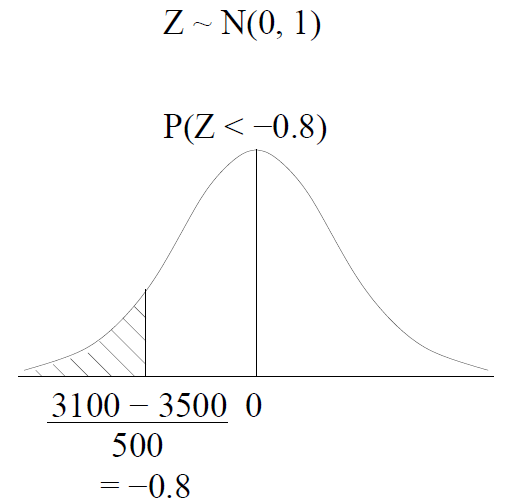 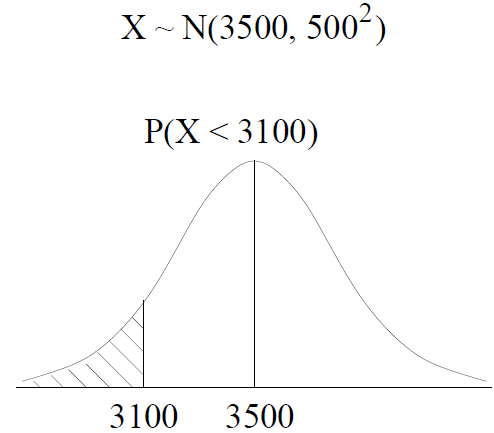 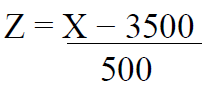 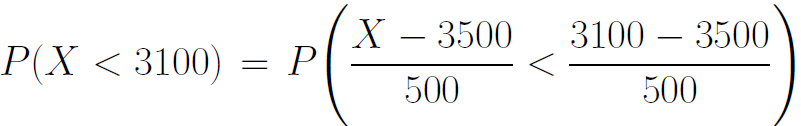 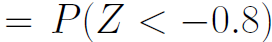 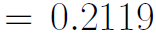 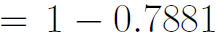 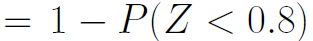 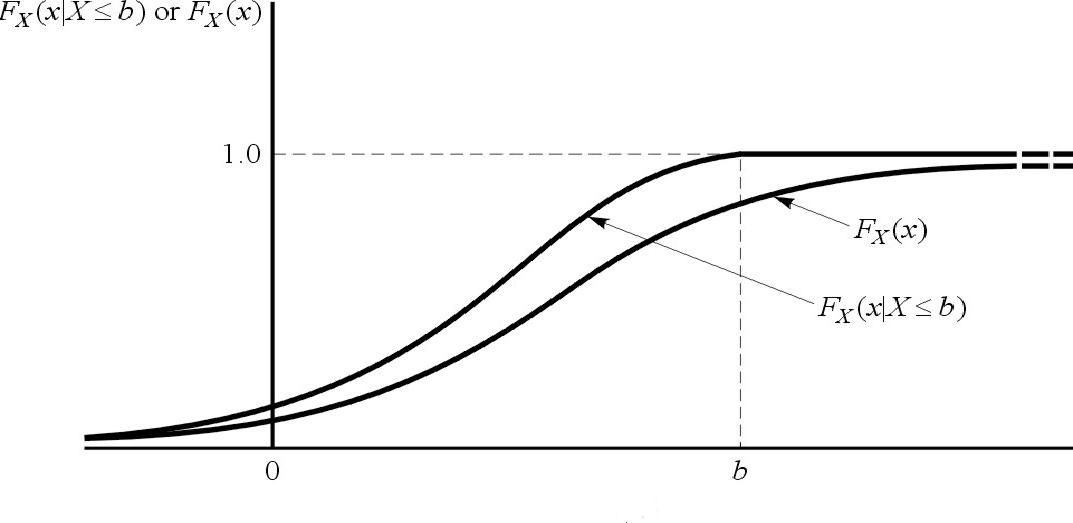 The conditional density function derives from the derivative
Similarly for the conditional density function
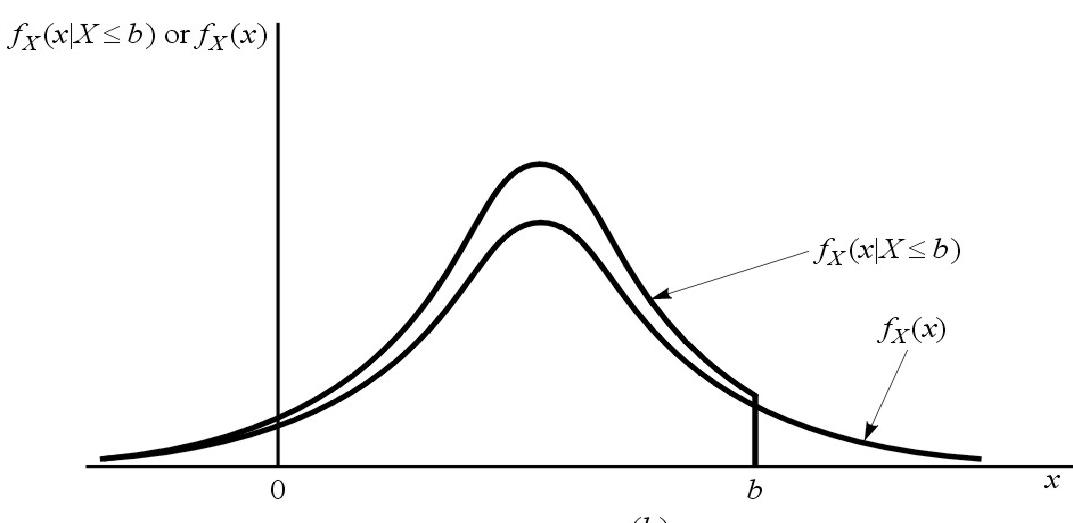 Example 8   Let  X  be a random variable with an exponential   
                      probability density function given as
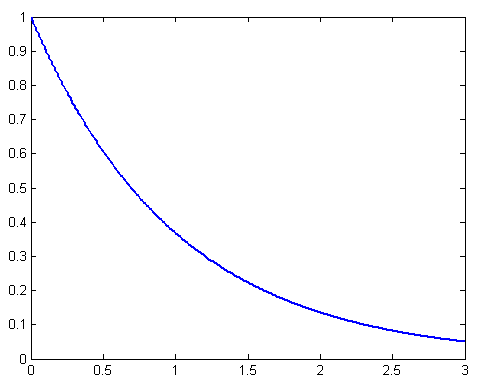 Find the probability P( X < 1 | X ≤ 2 )
Ch3   Operations on one random 
           variable-Expectation
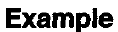 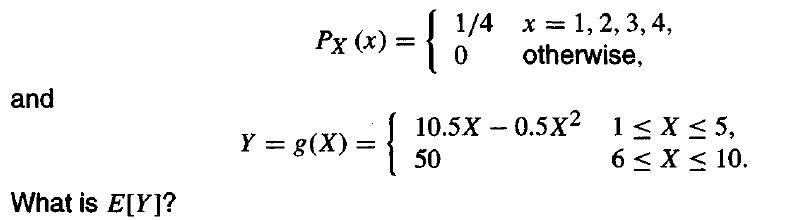 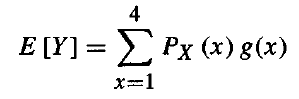 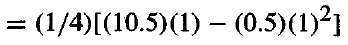 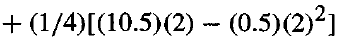 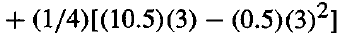 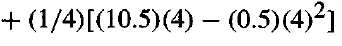 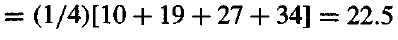 Conditional Expectation
We define the conditional density function for a given  event
we now define the conditional expectation in similar manner
Moments
Moments
Moments  about the mean 
called central moments
Moments  about the origin
3.3 Function that Give moments
Example Let  X  be a random variable with an exponential   
                 probability density function given as
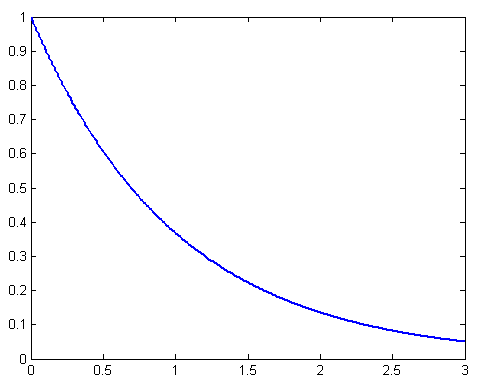 Now let us find the 1st moment (expected value) using the characteristic function
3.4 Transformations of A Random Variable
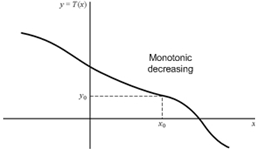 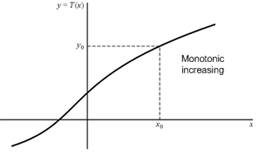 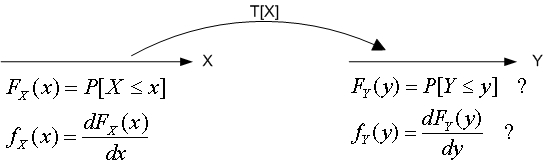 Nonmonotonic Transformations of a Continuous Random Variable
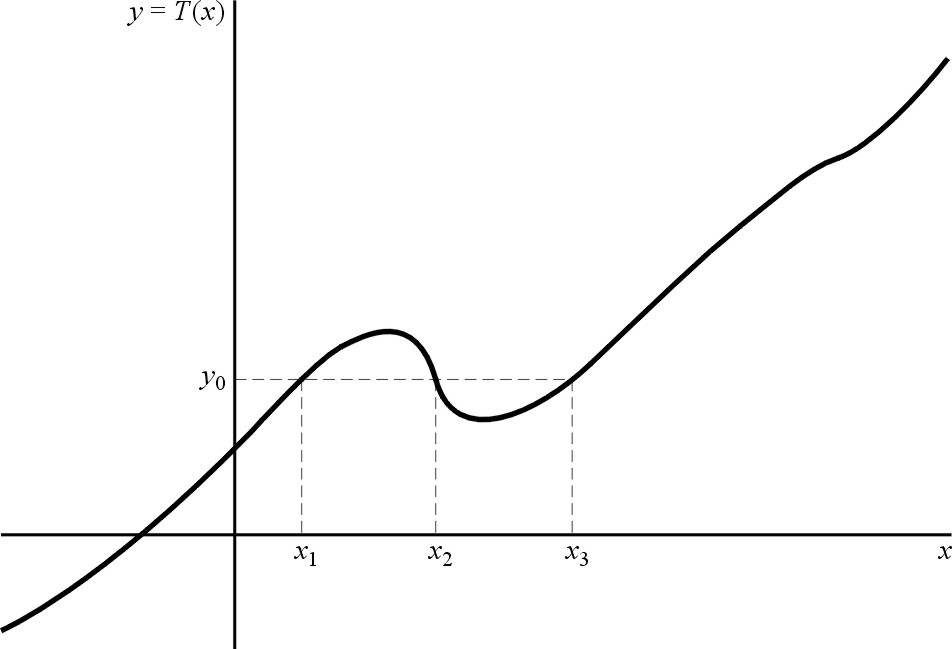 Ch4: Multiple Random Variables
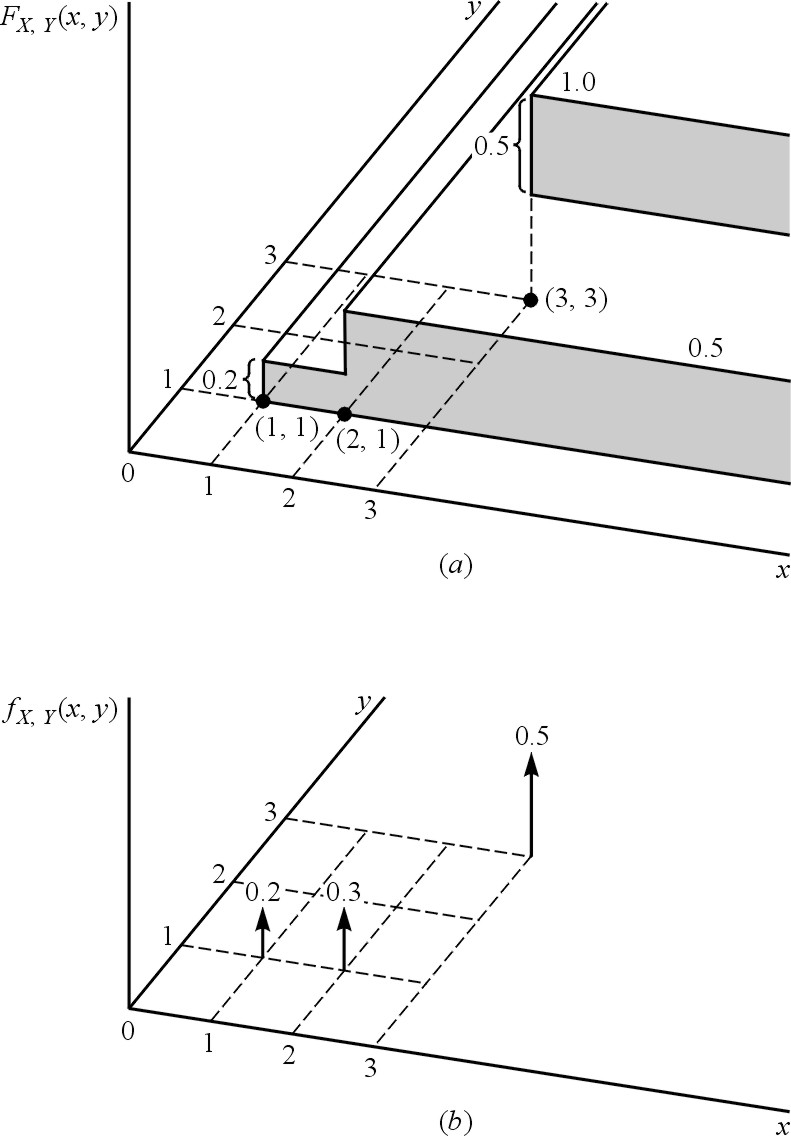 Joint Distribution and its Properties
Properties of the joint distribution
Marginal Distribution Functions
Joint Density and its Properties
Properties of the Joint Density
Properties  (1)  and  (2)  may be used as sufficient test to determine if some function can be a valid density function
Marginal Distribution
Marginal Densities
Conditional Distribution and Density
The conditional distribution function of a random variable  X  given some event  B  was defined as
The corresponding conditional density function was defined through the derivative
(1)   X   and   Y   are   Discrete
(2)   X   and   Y   are   Continuous
STATICAL INDEPENDENCE
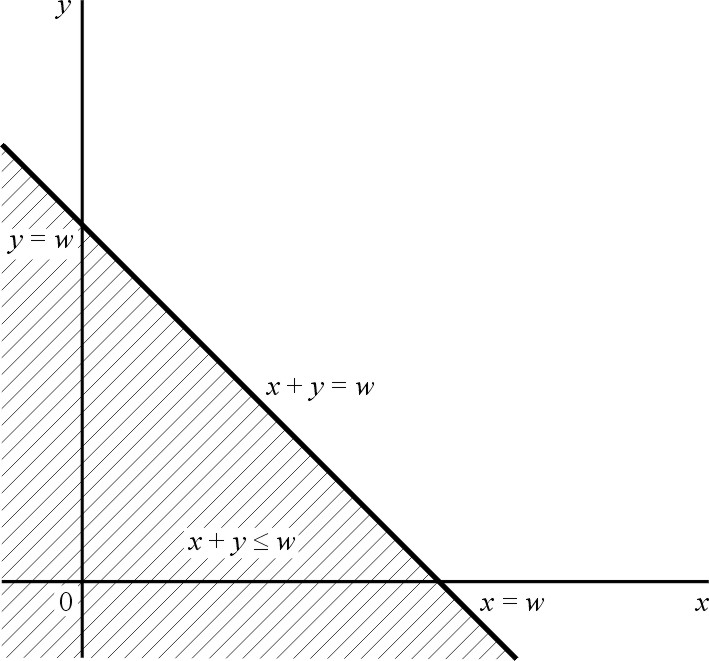 Operations on Multiple Random Variables
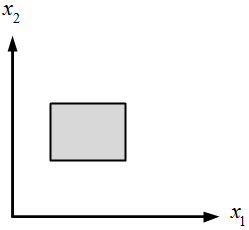 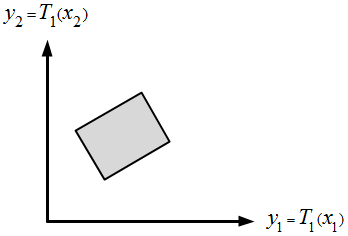 Random Process and its Applications  to linear systems
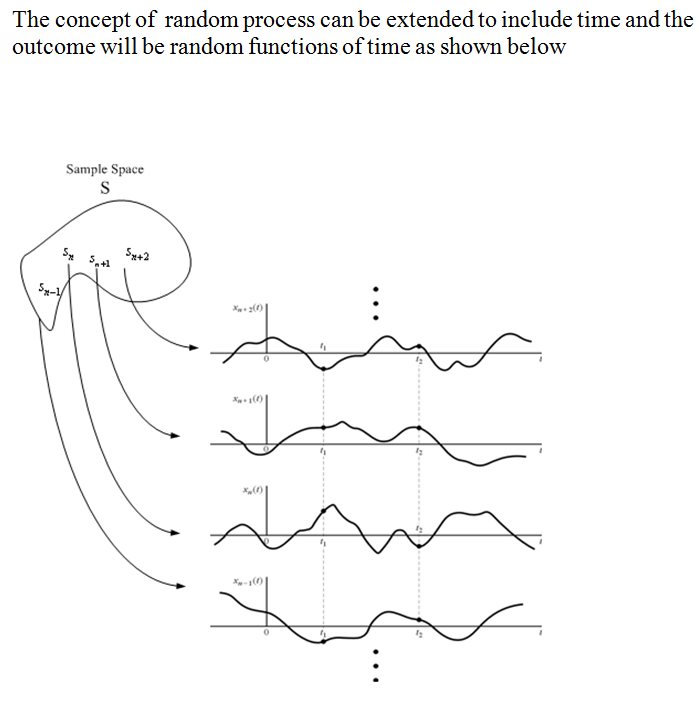 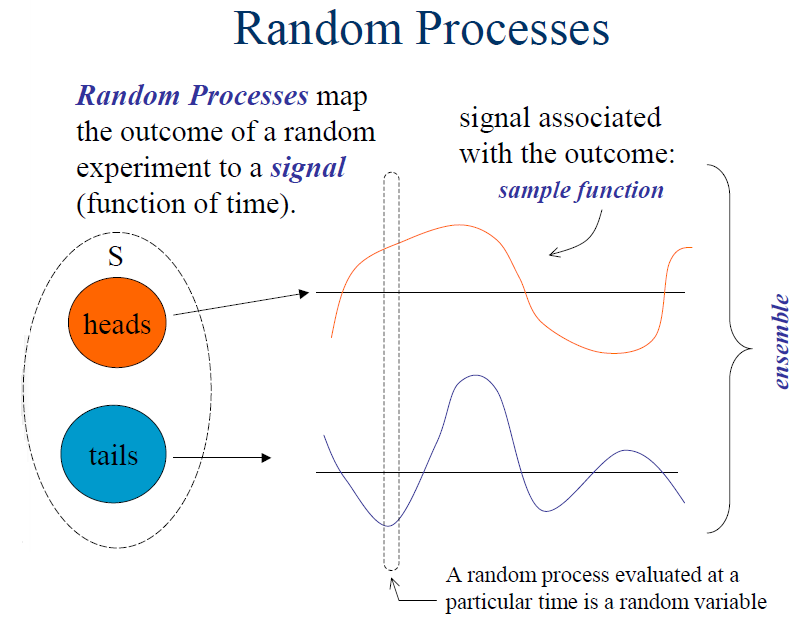 Distribution and Density of Random Processes
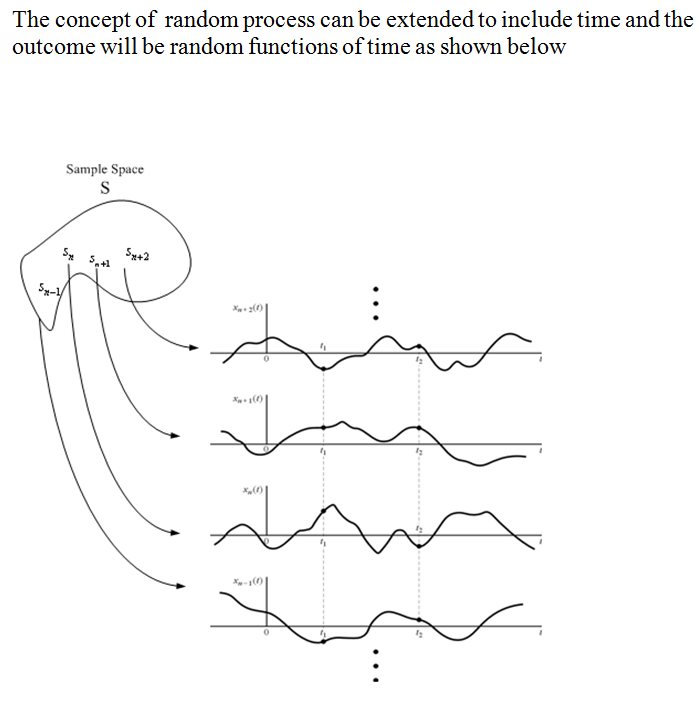 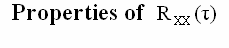 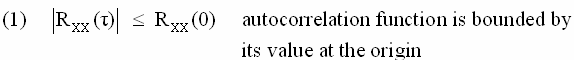 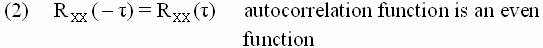 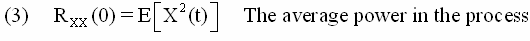 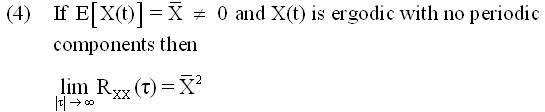 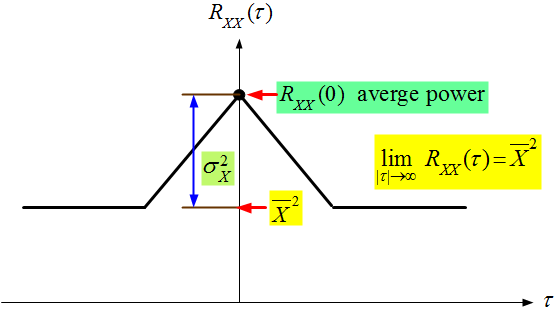